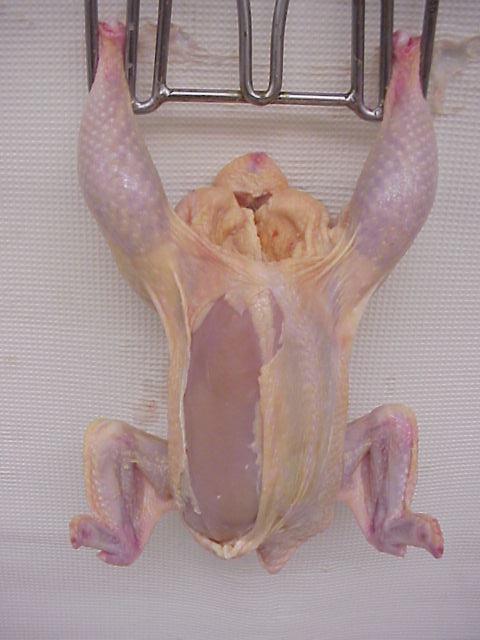 Indicate the
USDA grade for this ready-to-cook broiler.
1
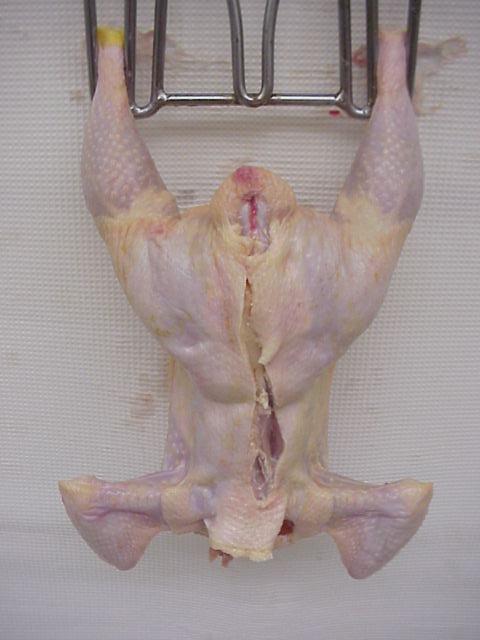 Indicate the
USDA grade for this ready-to-cook broiler.
2
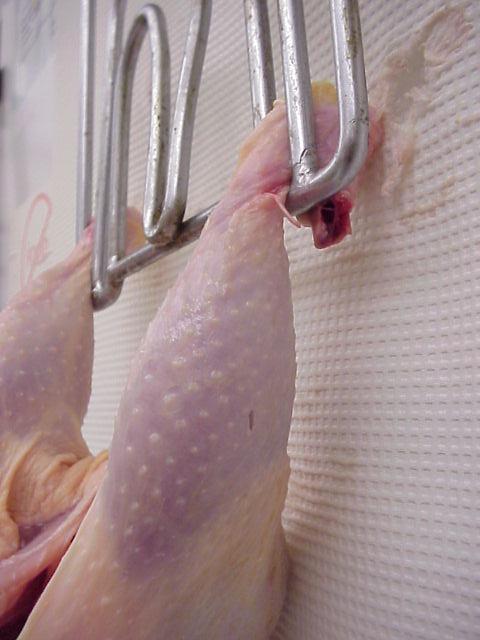 Indicate the
USDA grade for this ready-to-cook broiler.
3
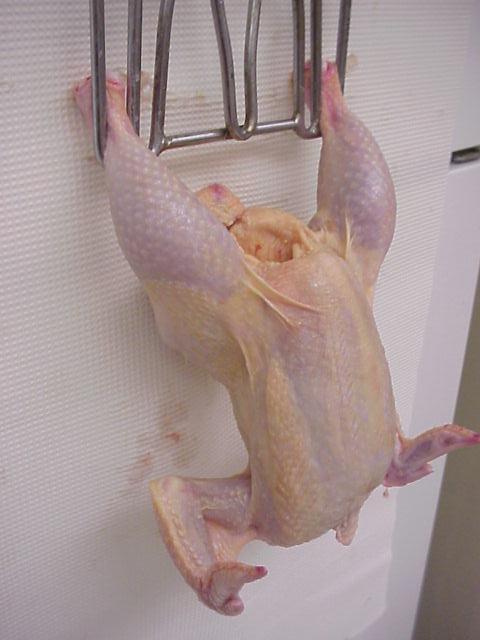 Indicate the
USDA grade for this ready-to-cook broiler.
4
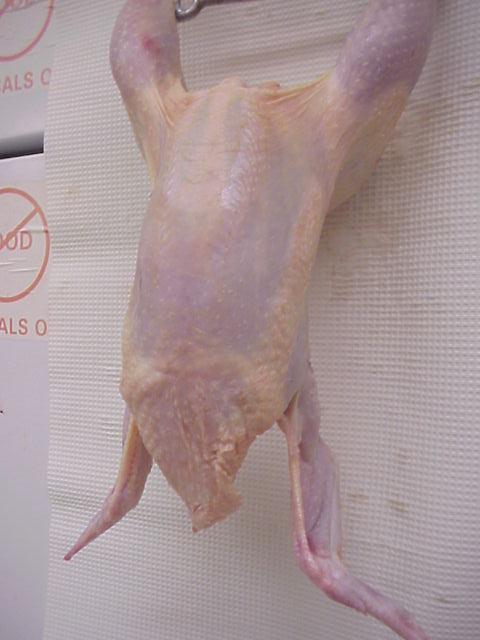 Indicate the
USDA grade for this ready-to-cook broiler.
5
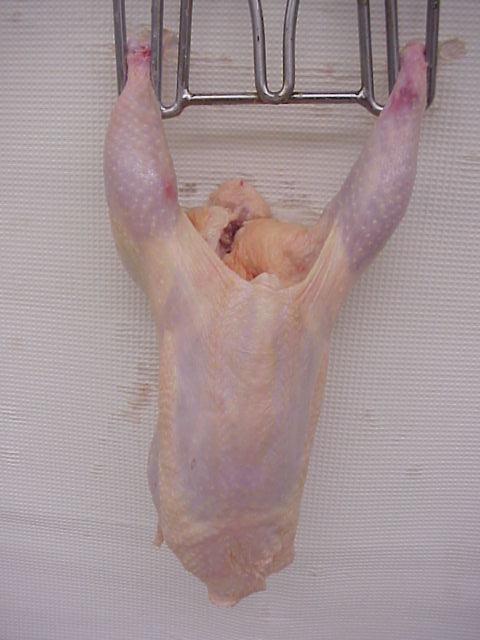 Indicate the
USDA grade for this ready-to-cook broiler.
6
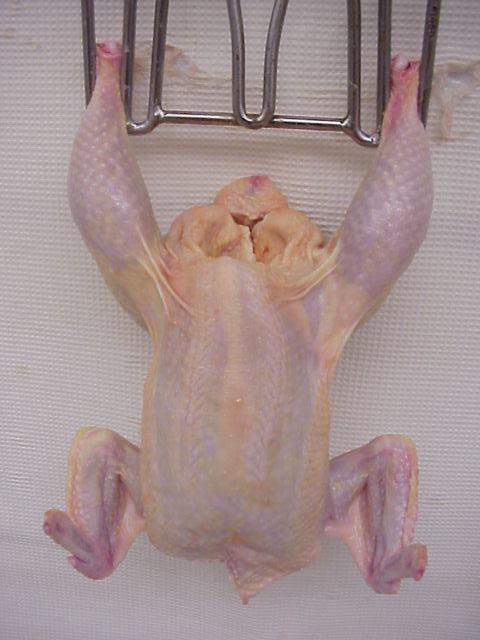 Indicate the
USDA grade for this ready-to-cook broiler.
7
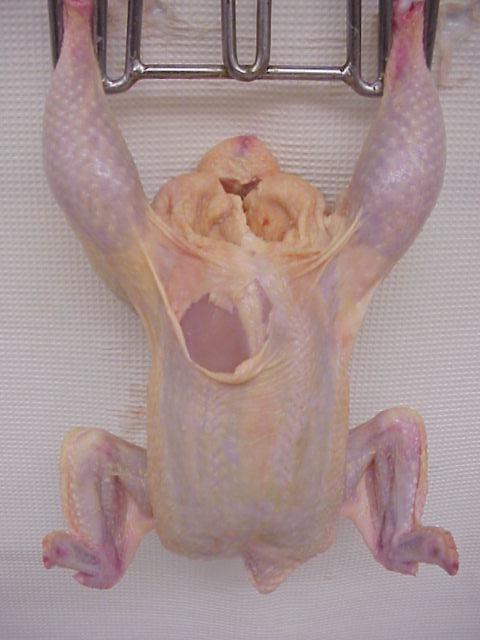 Indicate the
USDA grade for this ready-to-cook broiler.
8
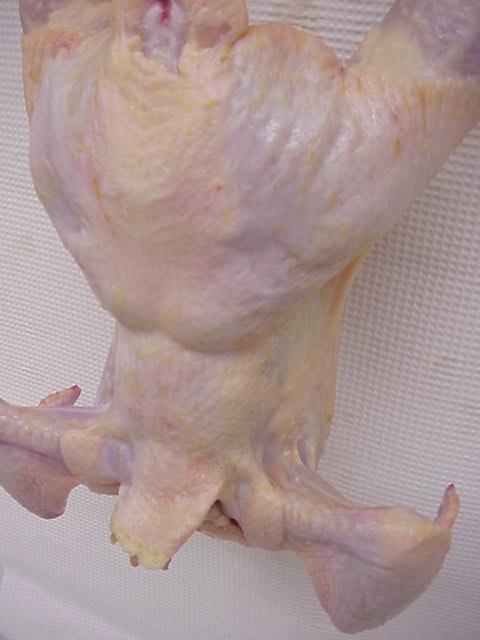 Indicate the
USDA grade for this ready-to-cook broiler.
9
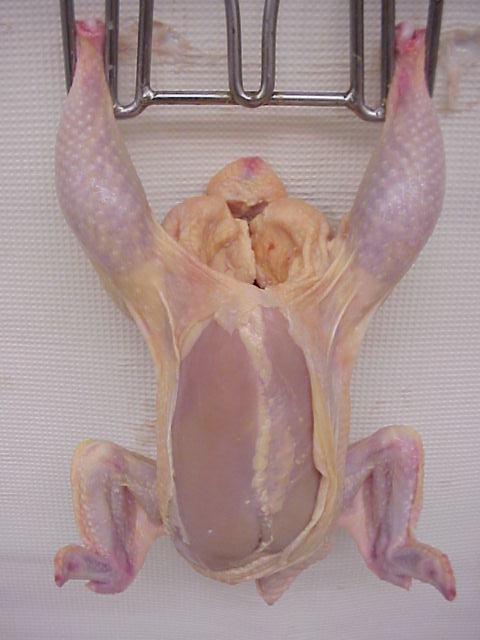 Indicate the
USDA grade for this ready-to-cook broiler.
10
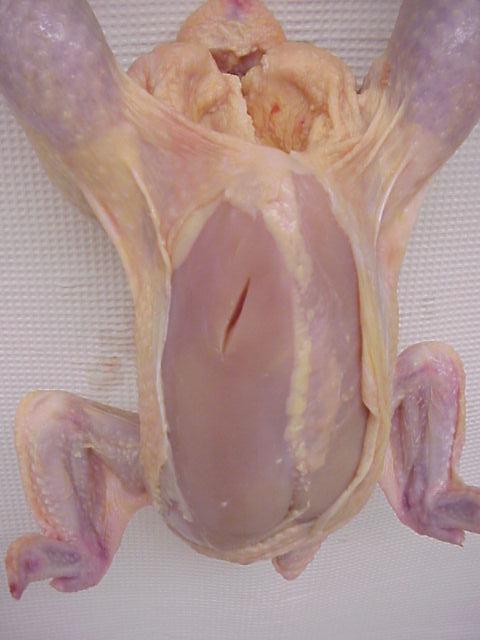 Indicate the
USDA grade for this ready-to-cook broiler.
11
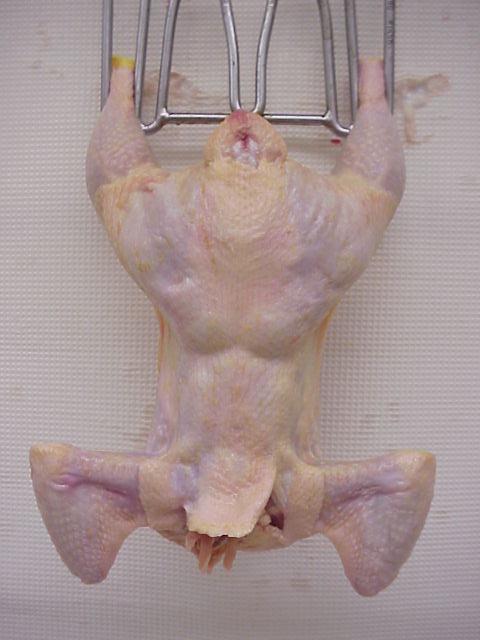 Indicate the
USDA grade for this ready-to-cook broiler.
12
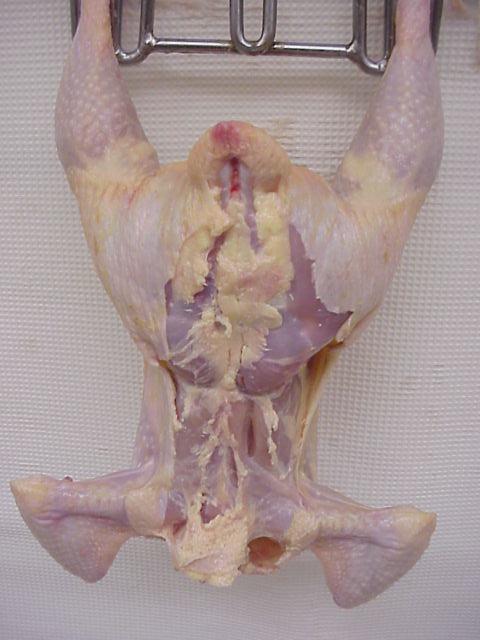 Indicate the
USDA grade for this ready-to-cook broiler.
13
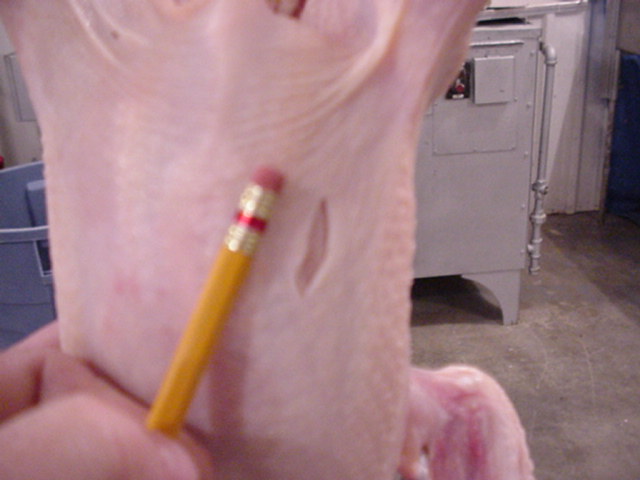 Indicate the
USDA grade for this ready-to-cook broiler.
14
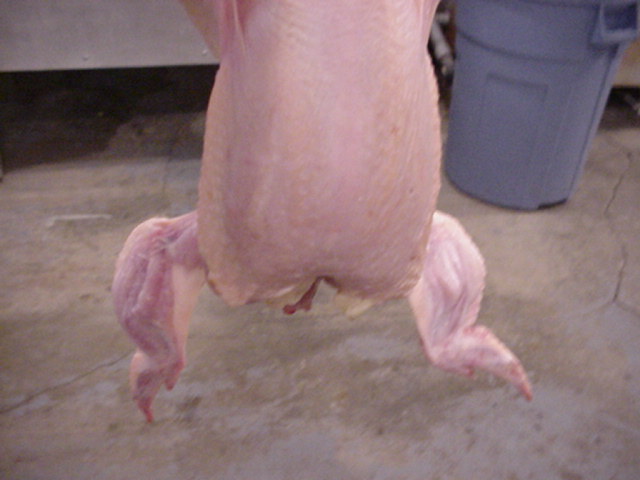 Indicate the
USDA grade for this ready-to-cook broiler.
15